SUMMARY REPORT TEMPLATE
公司企业年中总结
工/作/总/结  /述/职/报/告  /项/目/汇/报
汇报人：优品PPT
时间；20XX.X
https://www.ypppt.com/
目录/CONTENTS
01
02
03
04
05
06
07
08
09
10
产品产量方面
生产成本情况
生产管理方面
质量管理方面
设备管理方面
仓储管理
安全生产管理
全员努力，完成GMP复验工作
存在的问题及不足
下半年的工作计划
1
产品产量方面
PART
Product output
产品产量方面
产品产量方面
为达到客户在产量和质量上的要求，生产部合理调整生产计划，利用有限资源，及时满足客户交期，为今后公司产品多元化打下了良好的基础。
上半年里，生产部门力挑重担，在产品型号多变、批量小、技术资料不完善的情况下，进行了一些工艺上新摸索与试验，克服了材料质量波动，
01
02
03
客户质量标准大幅提高、订单紧且不稳定等困难，共完成成品XXXXX只。
产品产量方面
01
02
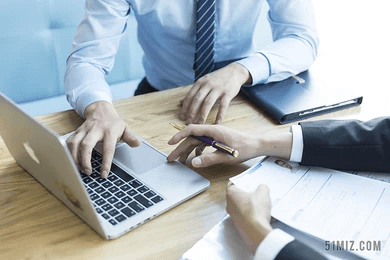 产品产量方面
产品产量方面
接手生产管理工作以后，在完成生产任务的同时，我们生产部门同样高度重视产品质量，严把生产工序的每一个质量控制关，做到每月成品交验合格率都在98%以上。
虽负责的工作角色进行了转换，但我们始终坚信产品质量是设计、生产出来的，只要生产部的每一个员工都有高度的质量意识，并付诸于生产操作的每一环节中，产品质量将会稳步提高，从而实现成品交验合格率逐年递增0.2%的目标。
2
生产成本情况
PART
Production cost
原辅材料消耗
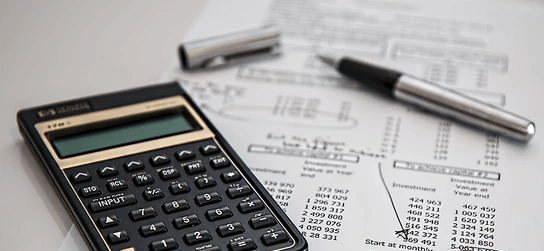 1326
本月销售数据曲线概括，您可以根据贵公司的实际情况自由调整数据用户可以在投影仪或者计算机上进行演示也可以将演示文稿打印出来
关键词
关键词
关键词
关键词
关键词
88%
40%
85%
70%
74%
制造费用
65%
40%
75%
100%
XX费用
XX费用
XX费用
XX费用
制造费用
项目名称
项目名称
项目名称
项目名称
￥32156
￥13268
￥23687
￥23456
3
生产管理方面
PART
Production management
生产管理方面
1、 实施管理标准化、科学化
工作概述摘要
日常工作项目
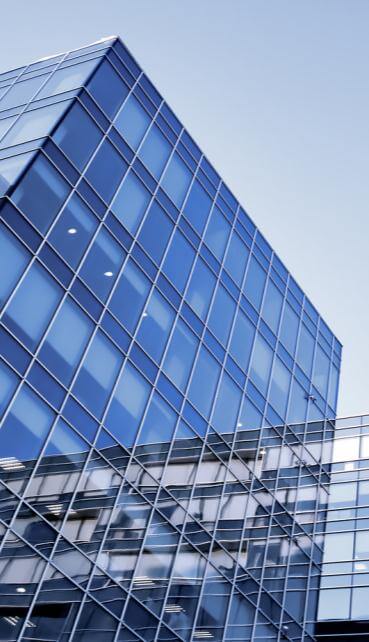 我们生产部在今年上半年，围绕管理做了大量工作。我们明白：没有规矩不成方圆的道理，因此我们重新梳理了生产部的各项规章制度，生产部考勤制度、安全生产管理制度、生产部巡查制度及考核办法，
岗位卫生检查制度、班组长考核制度、岗位工作流程等多项。使之更符合我们的实际要求。
重点项目概述
实施管理标准化、科学化；制度给我们的管理提供了管理的标准，提供了依据，只有有了标准，我们的管理工作才能更科学，才能更公平，才能更公正。
生产管理方面
2、 定期召开会议
每周一、三、五各车间召开会议，每周二车间召开班组长会，每周一召开中层干部会，每月月末召开生产部全体职工会。
通过会议使员工知道我们管理人员的工作思路及要求，同时了解员工对我们管理人员的意见，对生产部管理的意见和建议，同时我们也通过这样的会议交流工作经验和沟通思想，取得了很好的效果，增强团队精神。我们欢迎所有员工提合理化建议，只有我们生产部所有员工思想统一了，有了团队精神，我们的工作才能做的更好。
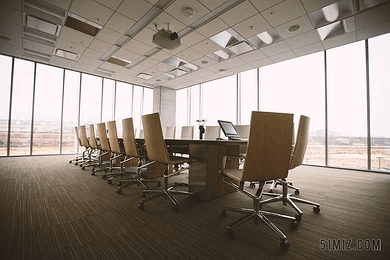 生产管理方面
优品
第二
第三
3、  加大生产现场的管理力度
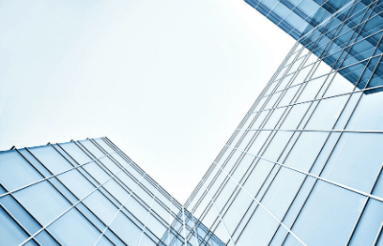 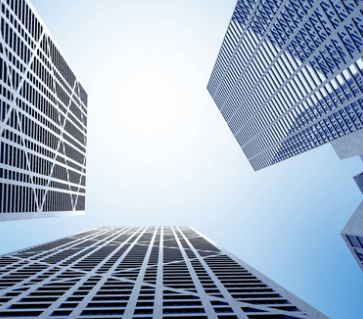 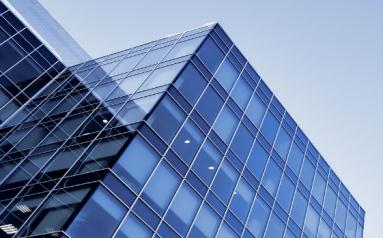 自实施以来共计处罚10多次，罚金500元，可以说我们通过处理极少部分人，教育了广大的员工，起到了很好的警示作用，这些工作的开展，我们知道有很大的压力和难度，但我们做了，我们也可以说取得了阶段性的成绩。
另一方面我们加强生产现场的巡检，制定了现场巡查制度、各岗位卫生检查标准及考核办法，发现问题及时解决，发现违反规章制度的，坚决处理。
上半年，修订了各项规章制度和操作规范，一方面我们在车间设置了值班主任，随时解决出现的问题，及时了解员工的思想动态和生产进度。
生产管理方面
4、  加强车间班组建设
上半年，经公司批准生产部对班组长费做了调整，车间也放权给班组长，并制定了新的班组长考核办法，即六项考核指标。每天进行检查记录，每周总结一次，月底进行综合考评。使班组长在享受权利的同时也必须履行相应的义务。
充分发挥班组长带头和管理作用，提高班组整体凝聚力和战斗力。通过近几个月的实施取得一定的成效，班组长的工作积极性和带头作用得到提高。但离我们的要求还有一定的差距。每月的班组长费只拿到60%至80%。
生产管理方面
5、  执行定额领料和传递卡制度
定额领料和传递卡制度的执行有效地控制住投料量，能及时地反映出投料偏差和成品产出率。为以后更好地进行成本控制打下了基础。
生产管理方面
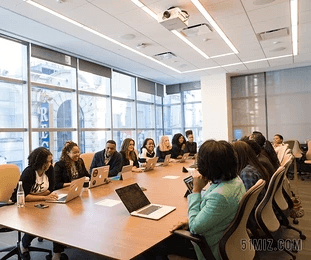 6、人员培训
在今年5-6月份，生产部在总办的协助下进行了优品批新员工系统培训。此次培训历时一个多月，共有24人参加，涉及到制粒、一步制粒、压片、内包、填充、外包、仓库七个岗位。通过实操考试、理论考试、员工考评三方面考核基本上达到了要求。但有个别员工理论考试成绩偏低。到岗时间短的员工实操较差。
4
质量管理方面
PART
Quality management
质量管理方面
01
我们生产部门高度重视产品质量，严把生产工序的每一个质量控制关，做到全年成品入库合格率在100%。
02
我们始终坚信产品质量是生产出来的，我们重新规范了工作流程，强调了各步操作的复核工作，并请质监部对各工序的质控点进行培训。
03
只要生产部的每一个员工都有高度的质量意识，并付诸于生产操作的每一环节中，产品质量将会得到保证。
5
设备管理方面
Equipment management
PART
[Speaker Notes: https://www.ypppt.com/]
设备管理方面
设备科结合本部门工作实际情况制定了《设备维护管理制度》与《设备科岗位责任制度》。实行了包机制，此制度的制定为设备科以后的维护保养工作起到了规范、督导的作用。通过制度的落实有效的提高了设备的使用率，降低了损坏率及损坏程度。除正常维修之外 还完成了以下修理改造工作：
PPT下载 http://www.ypppt.com/xiazai/
6
仓储管理
Warehouse management
PART
仓储管理
1
配合财务部、综合业务部完善了《成品发放管理规程》;配合财务部完善了《物料采购需求计划表》
根据实际工作情况和公司有关规定，相继制定完善了《实物管理员工作流程》《账目管理员工作流程》《仓储科日常管理规范》《仓储科现场管理检查制度》等。
2
3
各项流程制度经批准后，仓储科及时培训学习并付诸实施。
仓储管理
2、上半年人员变动大，处于新老交替状态，通过理论培训、实操培训、考核等方式，使新员工迅速进入状态，保证了物料收、发、储、养护等各项工作的顺利开展，服务好一线生产。
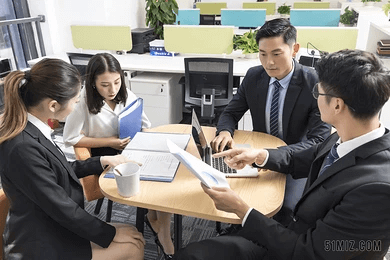 仓储管理
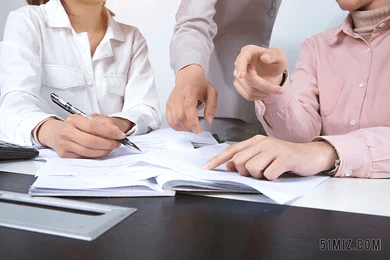 3、根据公司要求，仓储科实物与账目分开管理试运行。
4、根据各项制度的修订完善，仓储科现场管理巡查顺利开展，每次检查都填写巡查表，并和当事人沟通。使仓储科的现场管理得以大幅度提高
7
安全生产管理
Safety production management
PART
安全生产管理
上半年，始终没有放松对员工的安全教育，通过晨会、新员工培训给员工讲解各岗位安全注意事项，培训安全管理制度。每次新员工上岗前都必须培训安全知识，并在外包装熟悉至少一个月时间，使新员工对整个车间情况有一个逐渐熟悉的过程，尽量杜绝安全事故的发生。
8
全员努力，完成GMP复验工作
All staff work hard to complete GMP re inspection
PART
全员努力，完成GMP复验工作
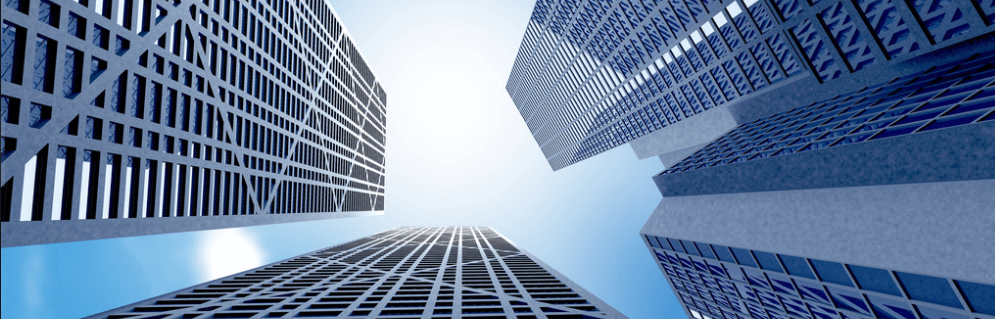 上半年，始终没有放松对员工的安全教育，通过晨会、新员工培训给员工讲解各岗位安全注意事项，培训安全管理制度。每次新员工上岗前都必须培训安全知识，并在外包装熟悉至少一个月时间，使新员工对整个车间情况有一个逐渐熟悉的过程，尽量杜绝安全事故的发生。
全员努力，完成GMP复验工作
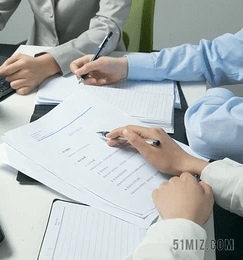 车间仓库从3月底就开始，合理安排清场用具及人员分配，都把任务分配到个人，车间人员加班加点仅用20来天就把车间现场卫生、设备、工具进行彻底清洁干净，符合GMP认证要求。再这期间再抽时间把每人所需要掌握的软件背熟、现场装填标志进行重新设计并准备完善。
9
存在的问题及不足
All staff work hard to complete GMP re inspection
PART
存在的问题及不足
上半年通过全体员工的共同努力下取得了一定的成绩，为下半年的各项工作打下了坚实的基础，但是我们还应清醒的看到我们的工作中仍存在许多不尽人意的地方，在今后的工作中加以解决，具体总结如下：
存在的问题及不足
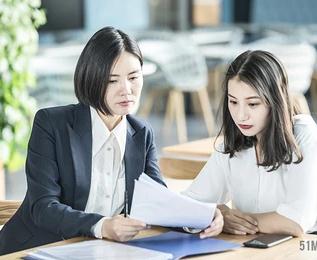 （1） 思想方面:
仍有极小部分员工思想懈怠，不积极主动，组织观念淡薄，进而表现在工作中不求上进，无工作热情，责任心差，这直接影响其他员工的工作情绪。
存在的问题及不足
（2） 技能方面：
由于人员流动较大，致使部分员工在技能方面得不到加强，在一定程度上影响了产品的产量和质量。普遍存在的主要问题是工作流程和岗位操作法掌握的不细致表现在以下几点：
生产前的准备工作做的不全面细致，比如查看交接班记录了解上班的情况和设备情况，核对岗位上的物料是否和要求的一致。
1
2
生产中对工艺参数和质控点检查的频次不够。生产后清场不彻底，交接班记录填写不细致。
存在的问题及不足
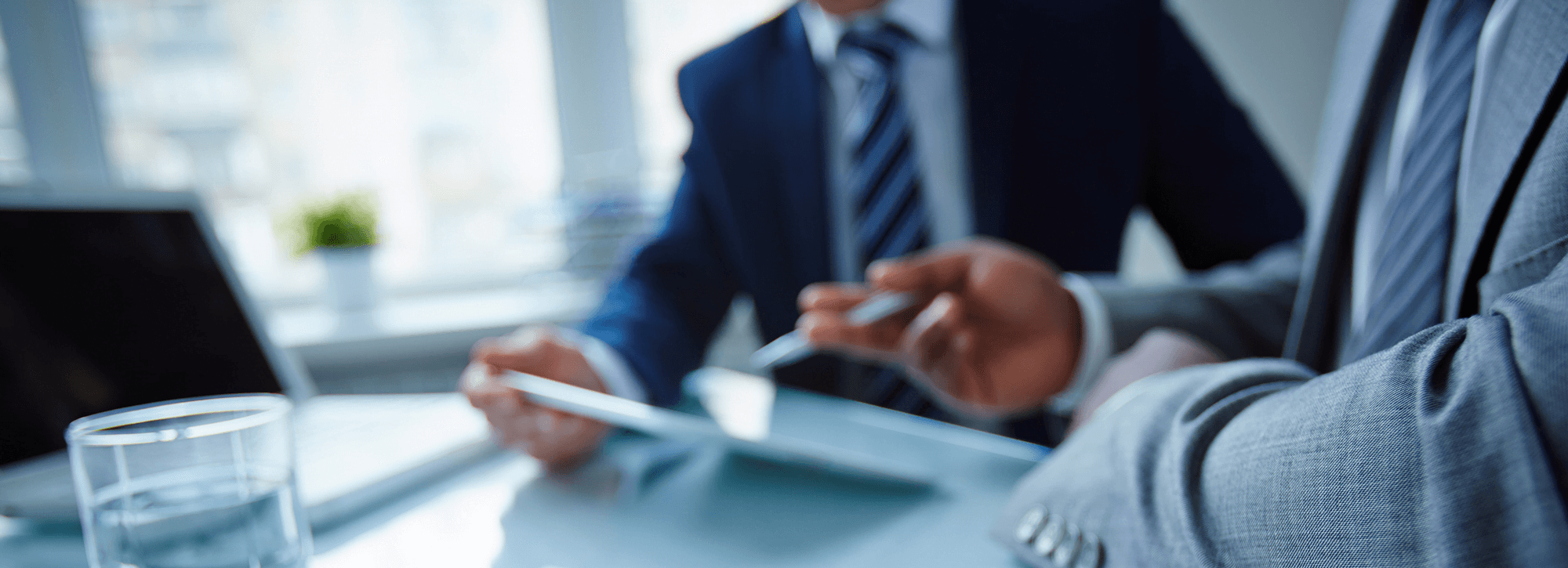 （3） 制度方面:
上半年根据生产部的实际工作需要，制定了各项规章制度，保障了各车间的生产次序，规范员工在生产现场的行为，促进了生产部各项工作的开展，经过一段时间的施行，我们发现我们的制度还有许多不完善的地方，需要我们进一步的完善；
另一方面，在制度执行方面，由于我们部分管理者的认识仍然不高，在生产现场执行制度不够坚决，致使我们的生产现场仍然不时出现这样或那样的问题。
存在的问题及不足
（4）人员培训方面：
我们的内训师缺少经验。
高估了职工的素质，培训讲义和材料准备不够细致。
缺少手把手的逐人操作培训。
对易出现的问题和质控点，缺少系统性总结。
有些员工重视程度不够，缺乏学习的动力和激情。
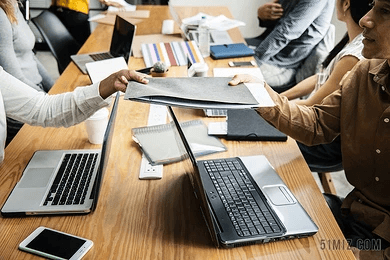 人员培训方面
10
下半年的工作计划
All staff work hard to complete GMP re inspection
PART
下半年的工作计划
下半年，我们将针对生产部存在的问题与不足，加强工作：
（2）加强培训工作：我们将进一步完善我们的培训体系，加强员工的操作技能和相关知识的培训工作，努力提高员工的操作操作技能和解决问题的能力，为我们的生产服务。
（1）进一步加强员工的思想教育工作，增强员工的组织观念、团队精神以及对企业的忠诚度。
（3）进一步完善我们的规章制度，使我们的规章制度更合理、更科学。
下半年的工作计划
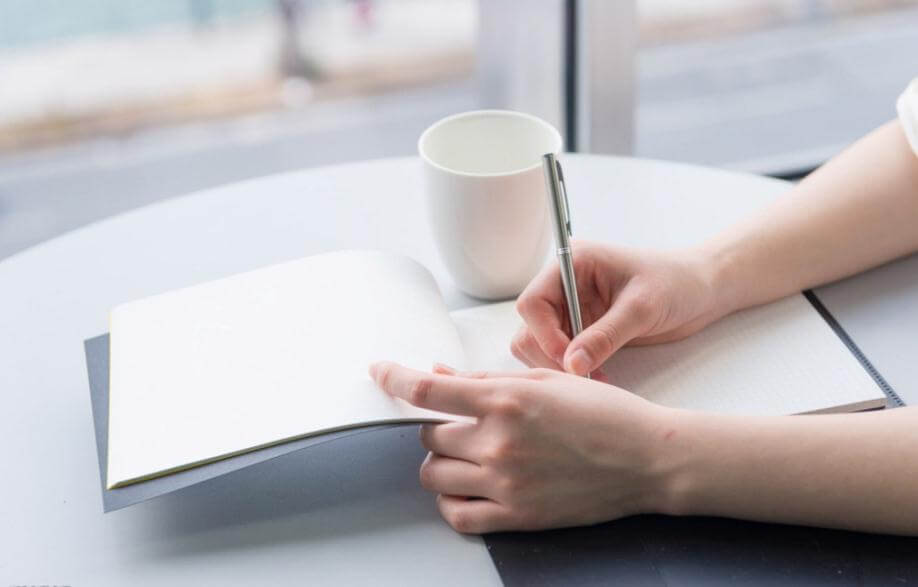 4
加强管理干部执行力度落实质量控制制度建立健全全面质量控体系，保证质量。继续加强车间各制度的实施，尤其是日巡查制度，并根据需要制定符合车间需求的制度。
5
加强与相关部门的沟通、协调与配合。
SUMMARY REPORT TEMPLATE
汇报完毕！
工/作/总/结  /述/职/报/告  /项/目/汇/报
汇报人：优品PPT
时间；20XX.X
更多精品PPT资源尽在—优品PPT！
www.ypppt.com
PPT模板下载：www.ypppt.com/moban/         节日PPT模板：www.ypppt.com/jieri/
PPT背景图片：www.ypppt.com/beijing/          PPT图表下载：www.ypppt.com/tubiao/
PPT素材下载： www.ypppt.com/sucai/            PPT教程下载：www.ypppt.com/jiaocheng/
字体下载：www.ypppt.com/ziti/                       绘本故事PPT：www.ypppt.com/gushi/
PPT课件：www.ypppt.com/kejian/
[Speaker Notes: 模板来自于 优品PPT https://www.ypppt.com/]